13 Multiplier
(korrutamine)
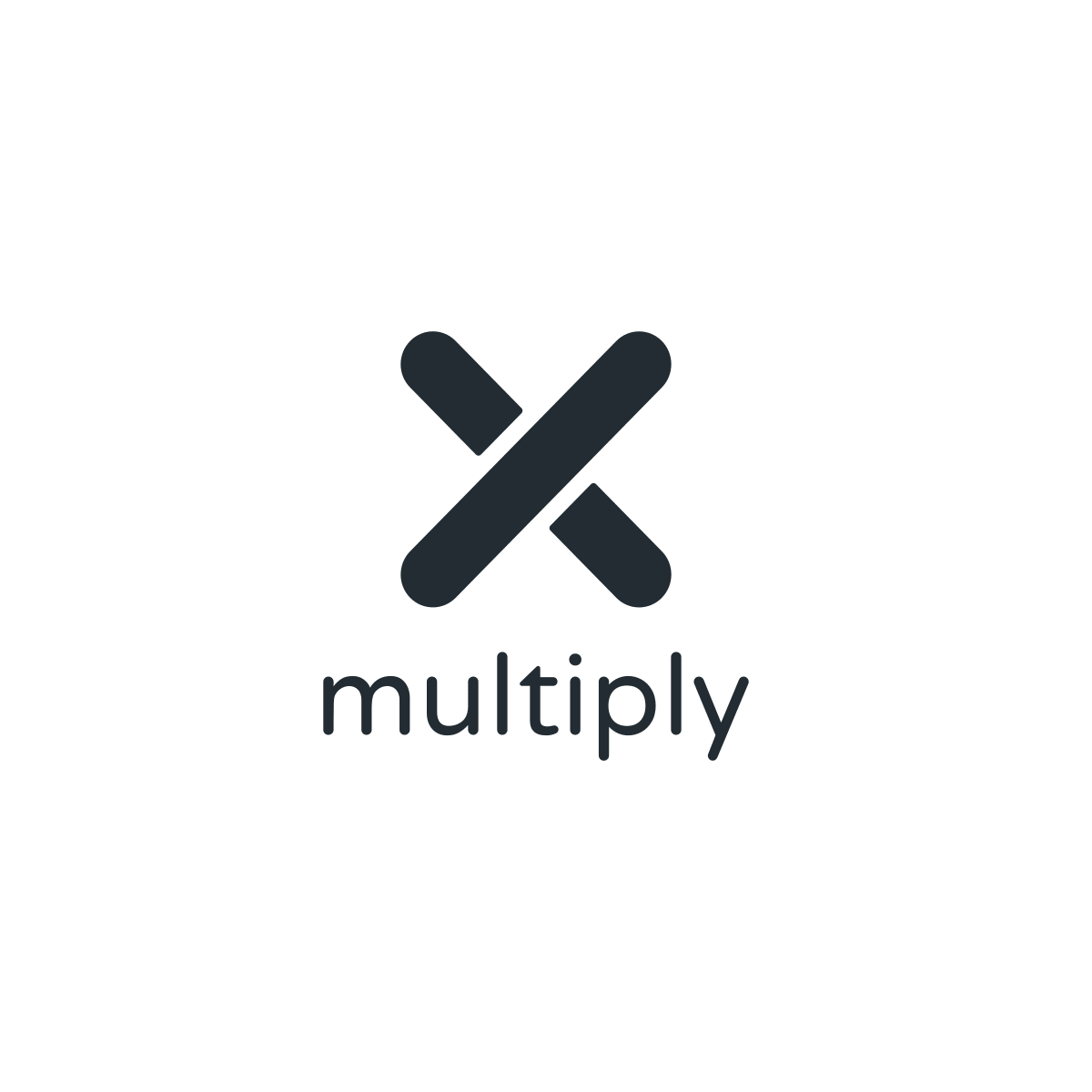 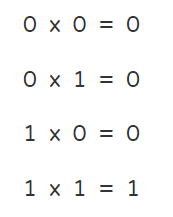 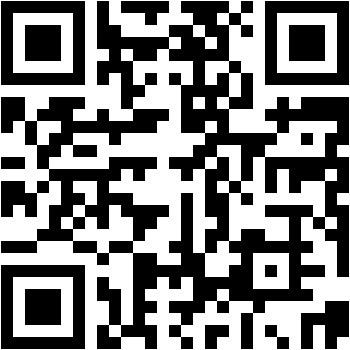 https://moodle.tktk.ee/mod/scorm/view.php?id=123121
Digi 13.1
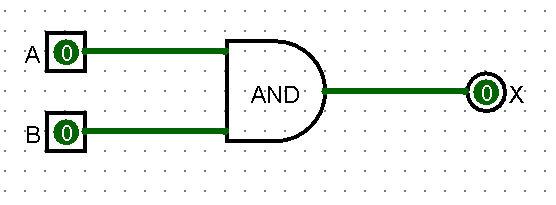 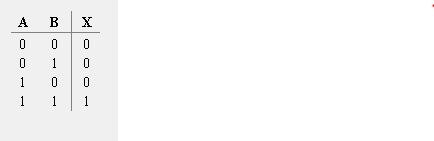 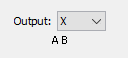 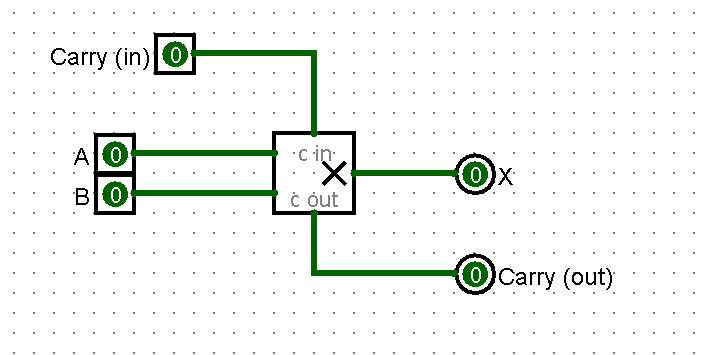 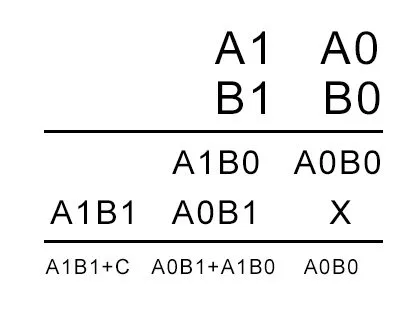 0
1
0
1
0x0=0
1x0=0
1x1=1
0x1=0
0
0
1
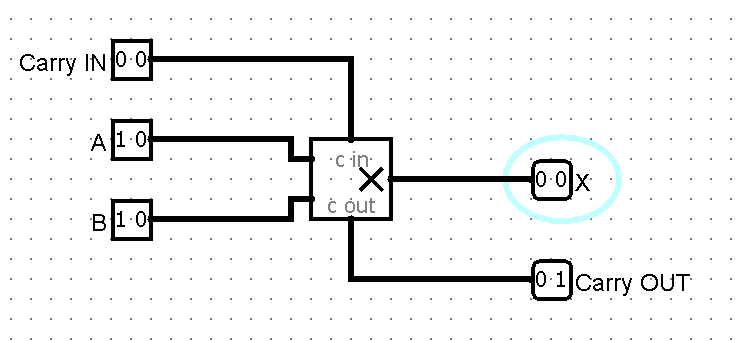 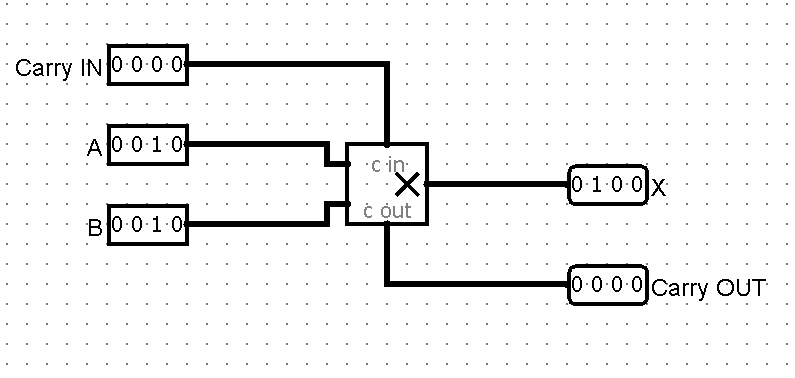 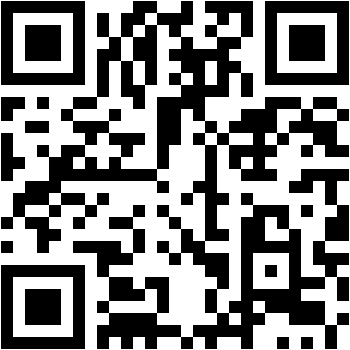 Digi 13.2
https://moodle.tktk.ee/mod/scorm/view.php?id=123122